Chemistry 120
Chapter 17: 
Acid-Bases (Proton Transfer) Reactions
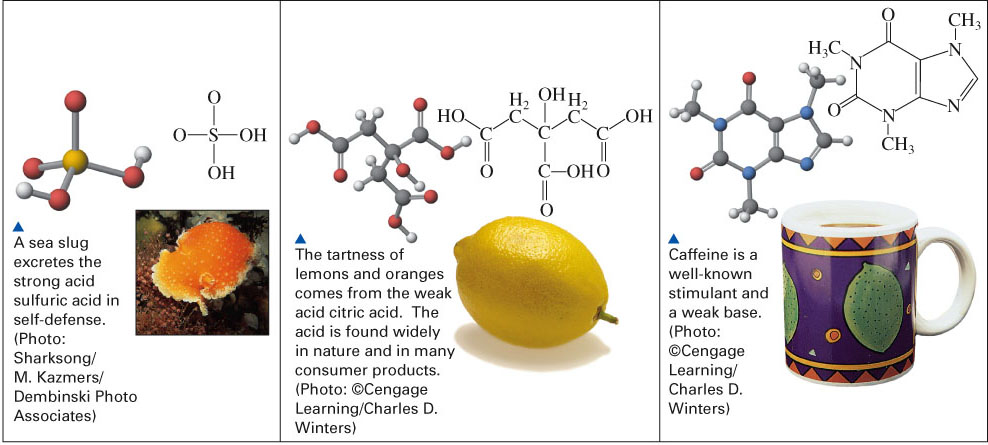 Fig. 17-4, p. 532
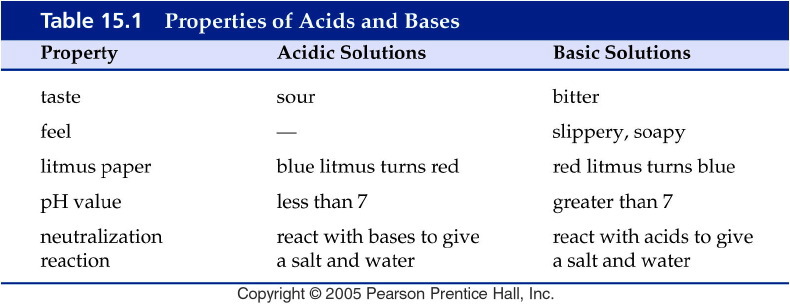 [Speaker Notes: Figure: 15-T01

Title:
Table 15.1

Caption:
Properties of Acids and Bases

Notes:
You should NOT taste or feel chemicals--these observed characteristics are historical.  (Many early chemists had short lives because they tasted their chemicals!)]
Activity Series
Metals
		Li	 most reactive
		K
active	Ba
metals	Sr
		Ca
		Na
		Mg
		Al
		Mn
		Zn
		Fe
		Cd
		Co
		Ni
		Sn
		Pb 
		(H)
		Cu
		Ag
		Hg
		Au	 least reactive
Nonmetals: Halogens
		F	 most reactive
		Cl
		Br
		I	 least reactive
Common Strong Acids and Bases
Common Strong Bases

	Lithium hydroxide	LiOH (aq) 
	Sodium hydroxide	NaOH (aq)
	Potassium hydroxide	KOH (aq)
	Strontium hydroxide	Sr(OH)2 (aq)
	Barium hydroxide	Ba(OH)2 (aq)
	Calcium hydroxide	Ca(OH)2 (aq)
Common Strong Acids

	Hydrochloric acid	HCl (aq)
	Hydrobromic acid	HBr (aq)
	Hydroiodic acid		HI (aq)
	Perchloric acid		HClO4 (aq)
	Chloric acid		HClO3 (aq)
	Nitric acid		HNO3 (aq)
	Sulfuric acid		H2SO4 (aq)
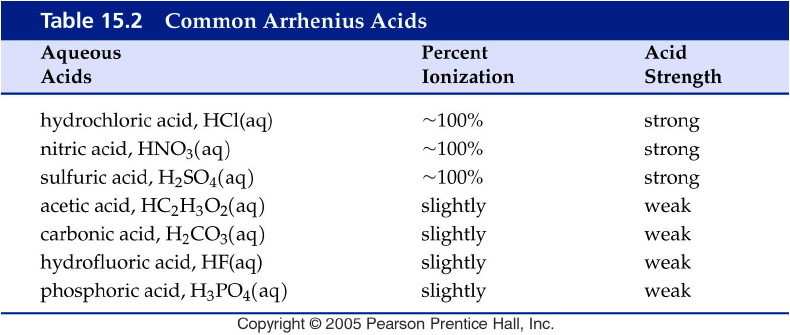 [Speaker Notes: Figure: 15-T02

Title:
Table 15.2

Caption:
Common Arrhenius Acids

Notes:
Strong acids ionize completely; weak acids do not.]
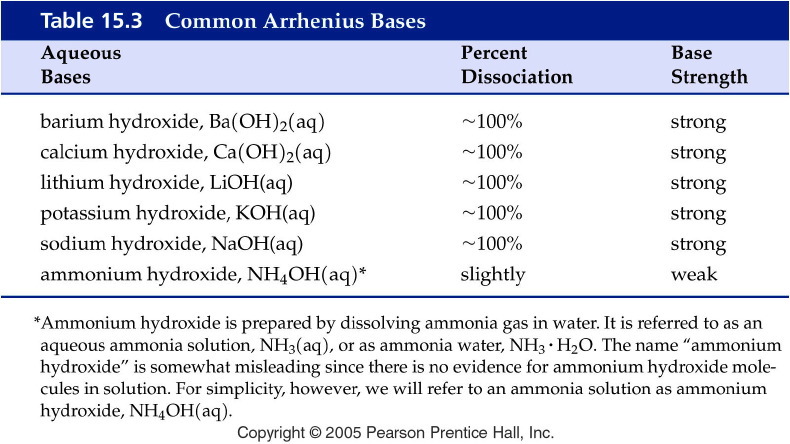 [Speaker Notes: Figure: 15-T03

Title:
Table 15.3

Caption:
Common Arrhenius Bases

Notes:
Strong bases ionize completely in water; weak bases do not.]
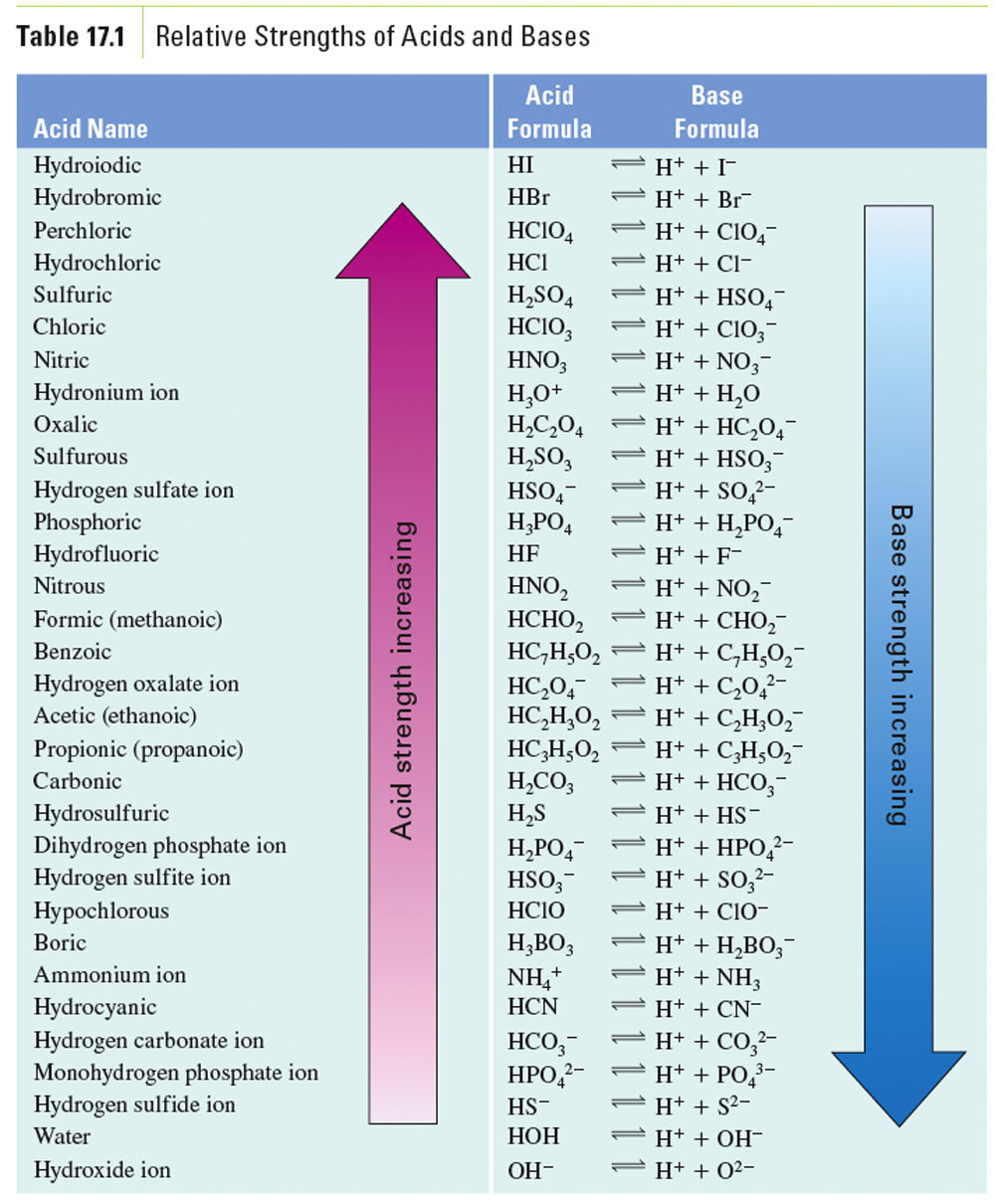 Example – Brønsted-Lowry Acids-Bases
Below is a Brønsted-Lowry acid-base reaction: HCN (aq) + SO42- (aq)  CN- (aq) + HSO4– (aq) 
The cyanide ion is 
	A. Brønsted-Lowry acid
	B. Brønsted-Lowry base
	C. conjugate acid
	D. conjugate base
Examples – Acid Strength
Rank the following acids from weakest to strongest: HSO3-, HBr, HCN, HC3H5O2
	A. HSO3-, HBr, HCN, HC3H5O2
	B. HBr, HSO3-, HCN, HC3H5O2
	C. HCN, HSO3-, HBr, HC3H5O2
	D. HCN, HSO3-, HC3H5O2, HBr
Example – Acid Strength
Is the forward or reverse reaction favored?
C3H5O2- (aq) + HPO42- (aq)  HC3H5O2 (aq) + PO43- (aq)
Example – Acid Strength
Is the forward or reverse reaction favored?
HSO4- (aq) + HS- (aq)  H2S (g) + SO42- (aq)
Example – Acids and Bases
For pure water at 25 °C, the proton concentration and hydroxide ion concentration is 1 x 10-7 M, what is the equilibrium constant for water?
Example – Acids and Bases
What is the hydronium ion concentration of a solution at 25 °C that is made of a 0.152 M barium hydroxide?
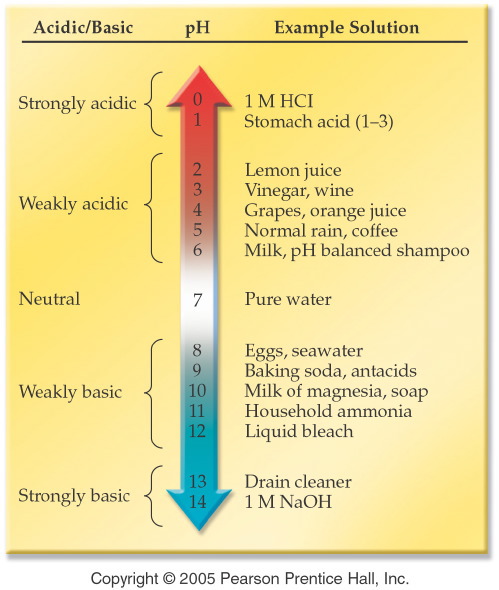 [Speaker Notes: Figure: 15-01

Title:
The pH Scale

Caption:
Note that solutions may be strongly acidic, weakly acidic, weakly basic, or strongly basic.

Notes:
The pH scale in aqueous solutions generally ranges from 0 to 14.  As pH decreases, acidity increases.]
Example - pH
The proton ion concentration of carrots is 7.9 x 10-6 M, what is the pH?
Example - pH
The hydrogen ion concentration of coffee is 1.00 x 10-3 M, what is the pH?
Example - pH
Calculate the proton ion concentration for a solution of baking soda with a pH of 8.250.
5.62 x 10-9 M
8.250 M
5.623 x 10-9 M
0.1212 M
0.9165 M
Example - pOH
What is the pOH of an ammonia solution with a hydroxide ion concentration of 3.7 x 10-3 M?
Example – pH and pOH
What is the pH of seawater, if the hydroxide ion concentration is 1.0 x 10-6 M?
Example – pH and pOH
What is the pOH if a sample of wine has a hydrogen ion concentration of 1.5 x 10-3 M?
Example – pHLimiting Reagent
Suppose that 50.00  mL of a 1.72 M hydrochloric acid solution reacts with 32.51 mL of a 1.99 M sodium hydroxide solution. What is the pH of the resulting solution?
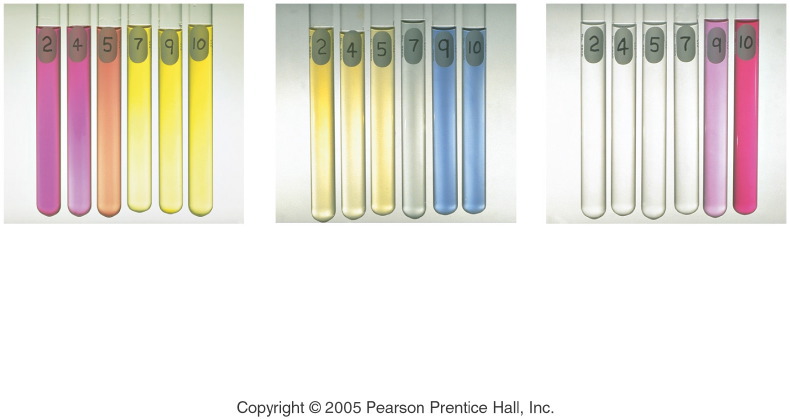 [Speaker Notes: Figure: 15-02

Title:
pH and Acid-Base Indicator Color

Caption:
The color of three acid-base indicators at different pH values. Methyl red (left) changes from red to yellow at pH 5. Bromthymol blue (middle) changes from yellow to blue at pH 7. Phenolphthalein (right) changes from colorless to pink at pH 9.  

Notes:
Each indicator changes color based on the pH of the solution.  THe indicator a scientist uses is chosen based on the approximate pH at which the color change takes place.]
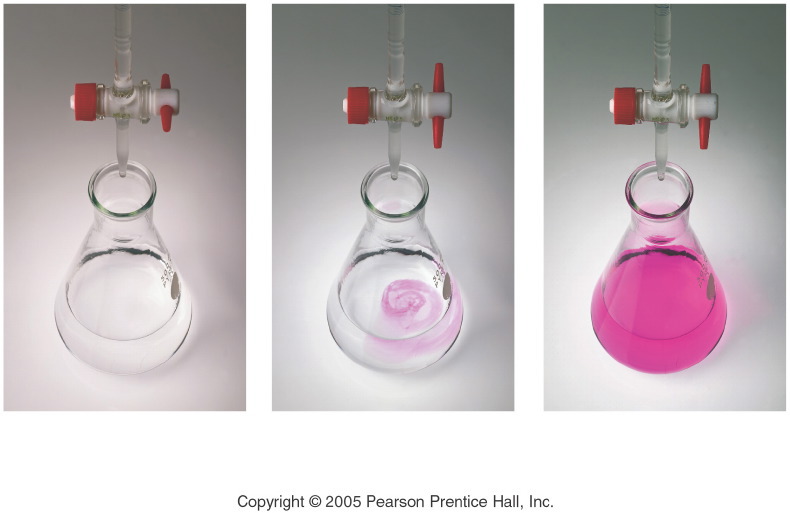 [Speaker Notes: Figure: 15-03

Title:
Titration of Acetic Acid with Sodium Hydroxide

Caption:
(a) The flask contains a sample of acetic acid and a drop of phenolphthalein indicator. (b) The buret delivers a measured volume of sodium hydroxide solution into the flask. (c) The titration is complete when the solution attains a permanent pink color.  

Notes:
The phenolphthalein is pink in basic solution and colorless in acidic solution.  One drop of base from the buret is enough to make the solution change in color.]
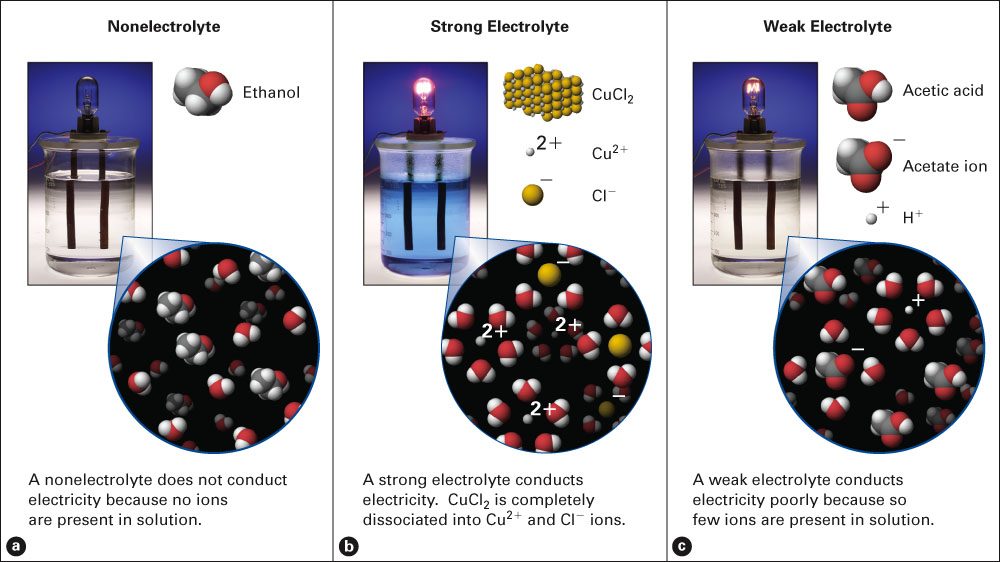 Fig. 9-2, p. 237
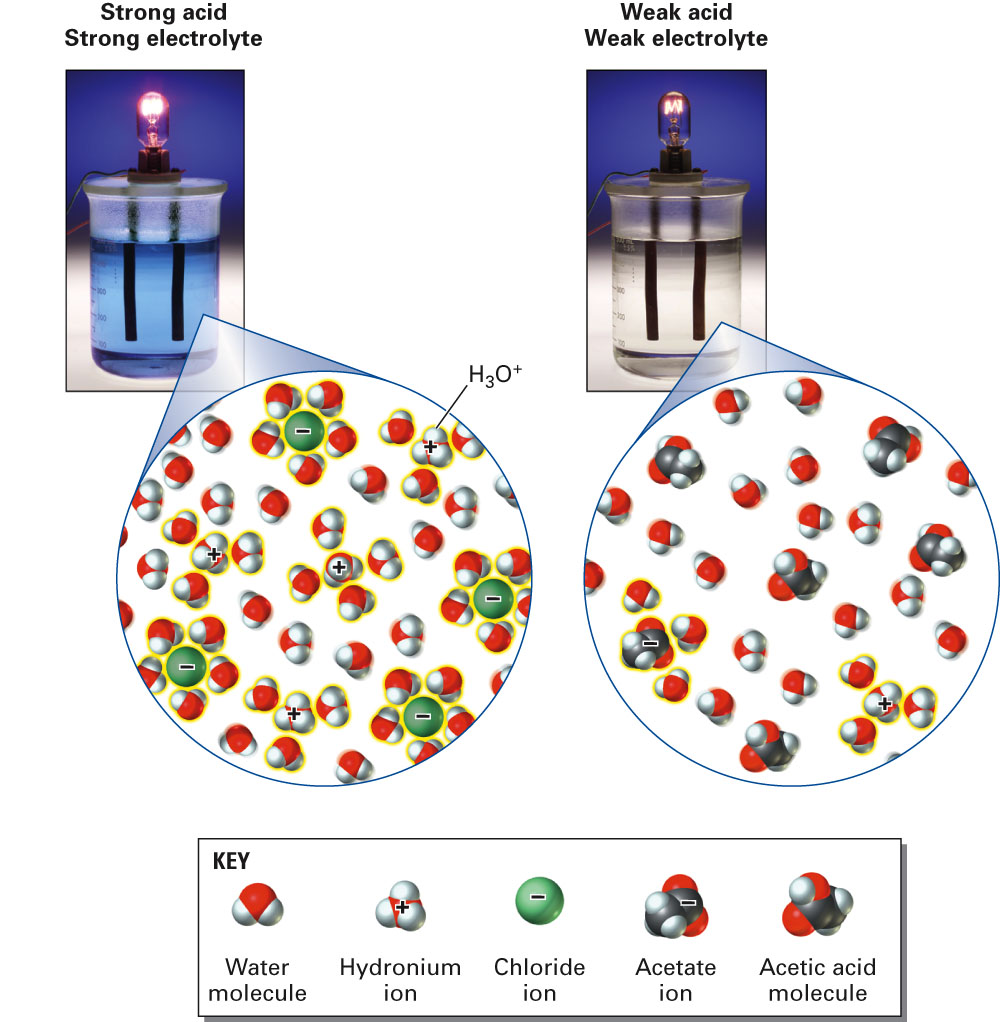 Fig. 9-6, p. 241
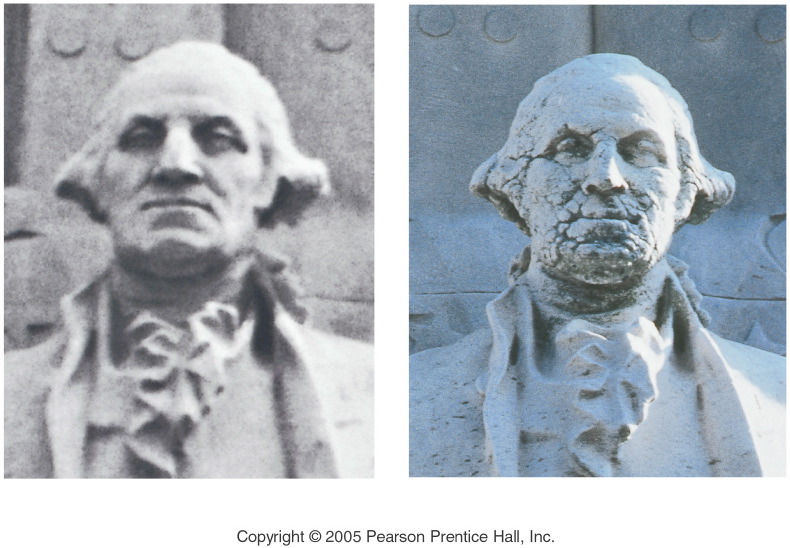 [Speaker Notes: Figure: 15-05-02UN

Title:
Acid Rain

Caption:
The photograph on the left shows a marble statue of George Washington in 1935. The recent photograph on the right shows the effect of acid rain, which attacks the statue by dissolving away calcium carbonate in the marble.

Notes:
Carbon dioxide from emissions of fossil fuel burning dissolves in water to produce an acidic solution that dissolves marble.]
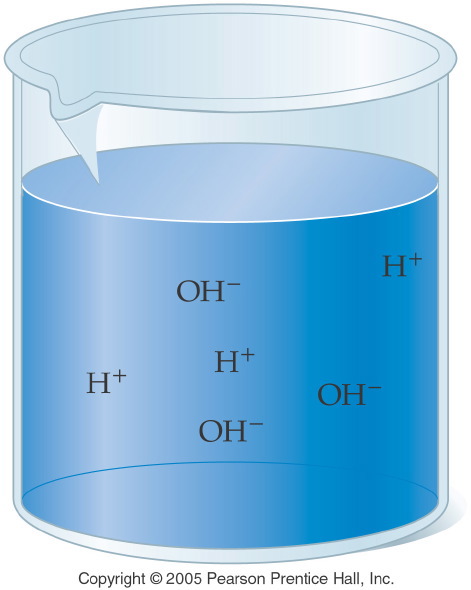 [Speaker Notes: Figure: 15-05

Title:
Ionization of Water

Caption:
Pure water ionizes to give a few hydrogen and hydroxide ions.  Only 1 molecule in 500 million ionizes.

Notes:
This concept is the basis of the pH scale in aqueous solutions.]
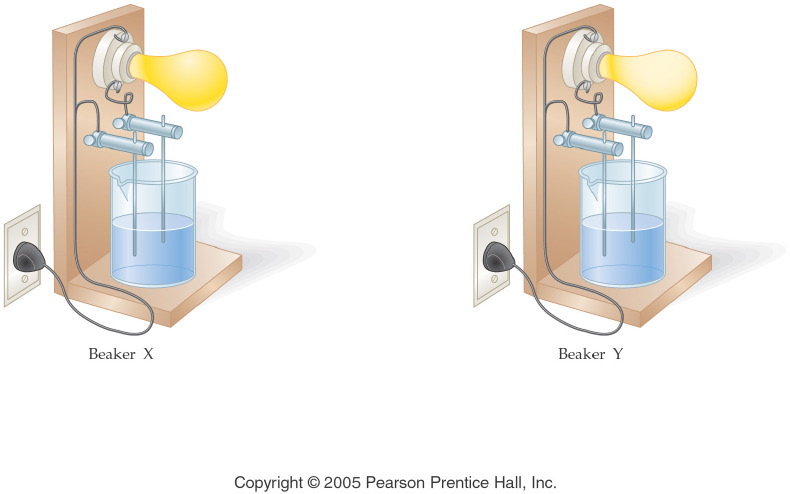 [Speaker Notes: Figure: 15-06-01KC09

Title:
Beaker X and Beaker Y

Caption:
Two solutions are tested for conductivity.

Notes:
This diagram is part of Ch. 15, Key Concepts #9.]
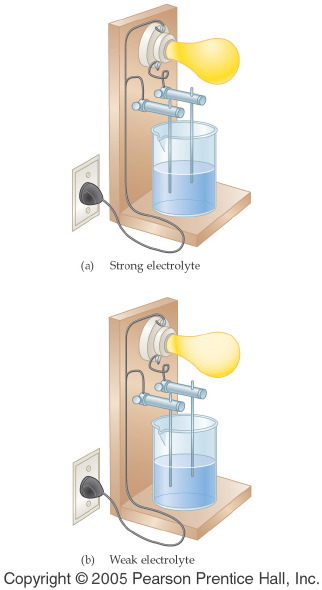 [Speaker Notes: Figure: 15-06

Title:
Conductivity of Aqueous Solutions

Caption:
An aqueous solution of hydrochloric acid is a strong electrolyte, while a solution of acetic acid is a weak electrolyte.

Notes:
Strong electrolytes ionize completely, and weak electrolytes only partially ionize.  The relative number of ions is shown in the brightness of the lightbulb.]
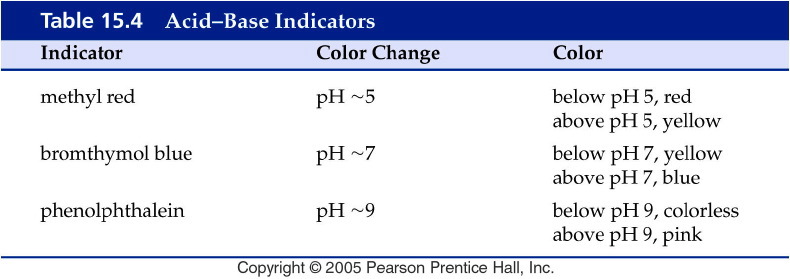 [Speaker Notes: Figure: 15-T04

Title:
Table 15.4

Caption:
Acid-Base Indicators

Notes:
Each indicator changes color in a different pH range.]
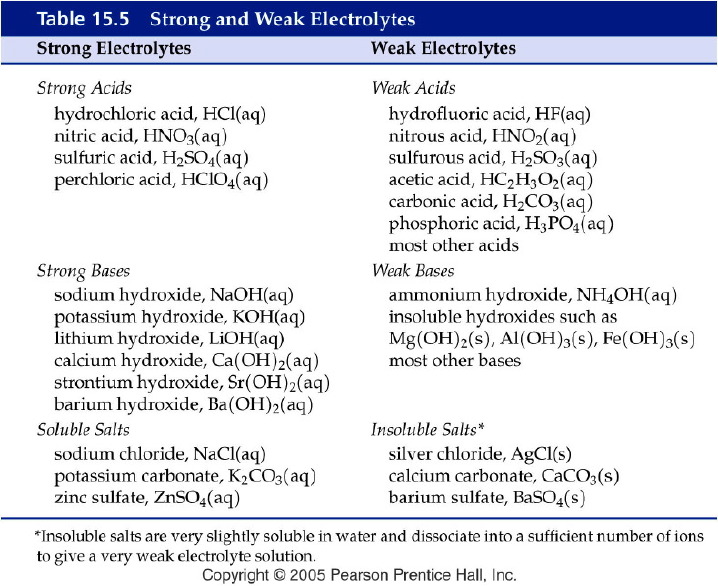 [Speaker Notes: Figure: 15-T05

Title:
Table 15.5

Caption:
Strong and Weak Electrolytes

Notes:
Strong Acids and Bases as well as Soluble Salts are strong electrolytes.  Weak acids and bases as well as insoluble salts give weak electrolyte solutions.]